بسم الله الرحمن الرحیم
ARTHROSCOPIC ROTATOR CUFF REPAIR
Mohsen Mardani-Kivi, M.D.
Associate Professor
Guilan University Of Medical Sciences
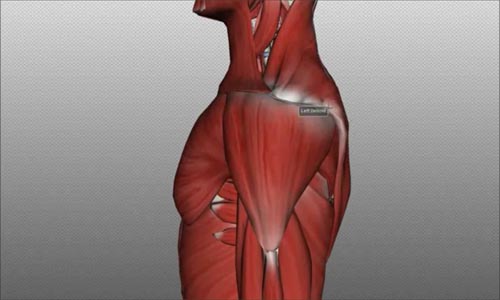 RCT: a complex etiology
RCT: a complex etiology
The most common cause of a rotator cuff tear is degeneration.  
Many degenerative tears are very small and should be avoided from surgery.  
Take home message: Proposing a surgery should only occur after failed conservative treatment.
Just because something is torn does not mean it needs to be fixed!
Is it self-limited?!
Whatever the etiological moment may be, it is very rare that a tendinous lesion of the cuff heals spontaneously.
important element
fatty muscular degeneration: a criterion that can guide the physician in assessing the age of the lesion and its repair potential.
Conservative treatment
Conservative treatment (requiring valid PT support) is in general reserved for:
massive cuff lesions with substantial tendinous retraction and muscular degeneration, with the head in upward migration and reduction of the acromio-humeral space.
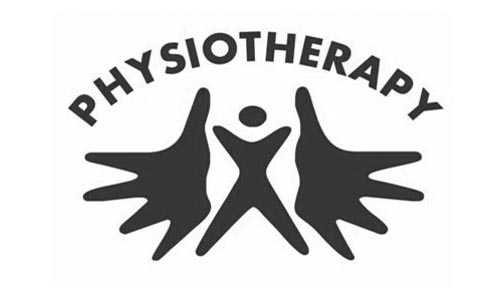 Conservative treatment
First of all, clearly indicate the clinical picture to the patient and explain exactly what he can expect from treatment.
Second, choose the surgery for the Patient! not for the M.R.I!
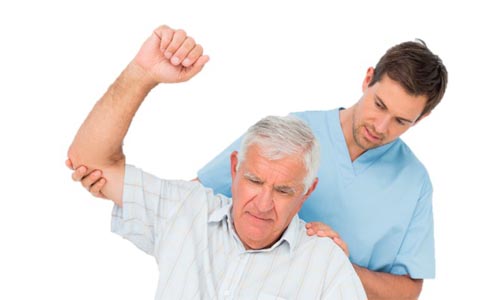 TREATMENT OPTIONS
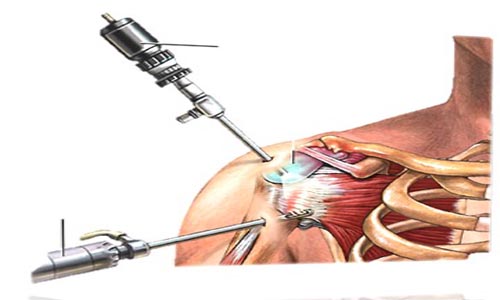 TREATMENT PRINCIPLES
Address associated pathology
Adequate decompression
Assess tear-size, retraction, pattern, tissue quality, repairability
Tendon mobilization
Secure repair
Supervised rehabilitation program
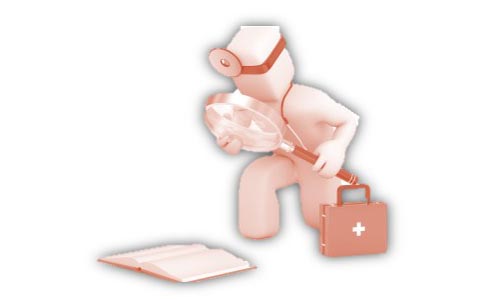 SURGICAL INDICATIONS
ADVANTAGES OF ARCR
DISADVANTAGES OF ARCR
TECHNIQUE FOR ARCR
1- DEFINE TEAR
View from anterior and from posterior
Measure with probe known size
Trim ragged edges but preserve tissue
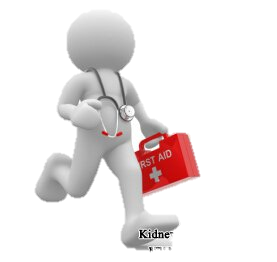 2- MOBILIZE TENDONS
Place retention sutures
Release capsule
Anterior interval release
Posterior interval release
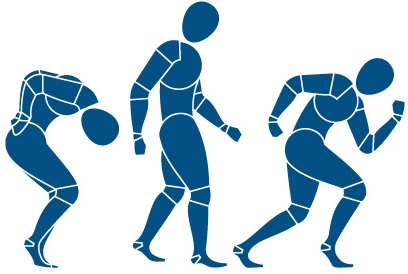 3- PREPARE TUBEROSITY
4- MARGIN CONVERGENCE
Begin cuff reduction
Work medial to lateral
Side to side sutures
Tie knots
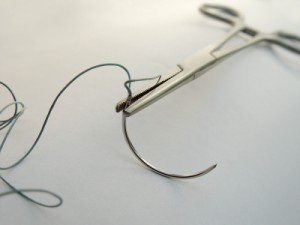 5- PLACE ANCHORS
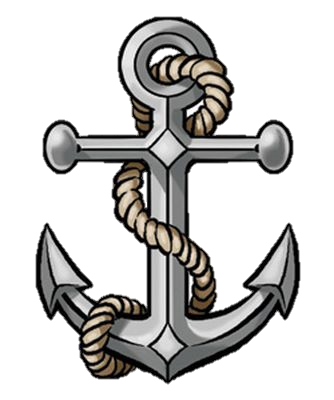 At lateral aspect of footprint
Metal or biodegradable
Make sure well fixed in bone
6- SUTURE MANAGEMENT
Keep track of portals
Avoid tangles
Think one step ahead
Move at steady pace
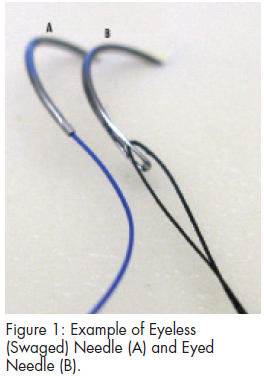 7- PASS SUTURES THROUGH TEAR EDGE
Many devices available
Avoid tearing tendon
Line up puncture with anchor
8- KNOT TYING
Perfect knots
Perfect knots
Flawlessly perfect knots
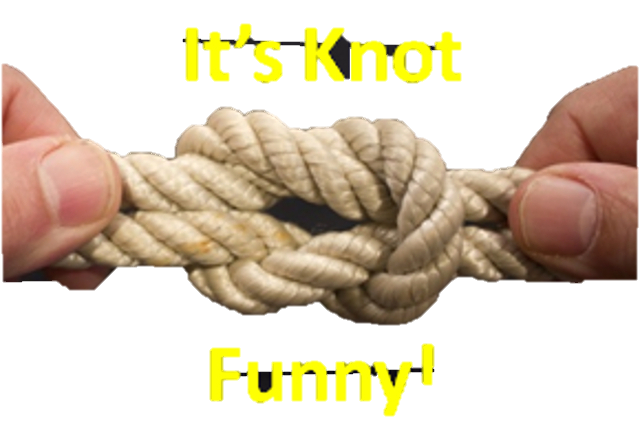 Errors in technical performance:
Challenges
What makes successful repair more difficult?
Smoking
Diabetes
cortone Injections
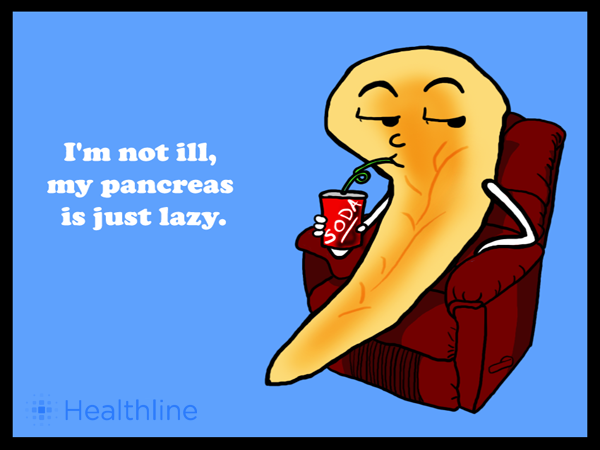 Challenges
What makes successful repair more difficult?
Large/Massive rotator cuff tears
88-95% improvement 
Recurrent tears
Any questions?